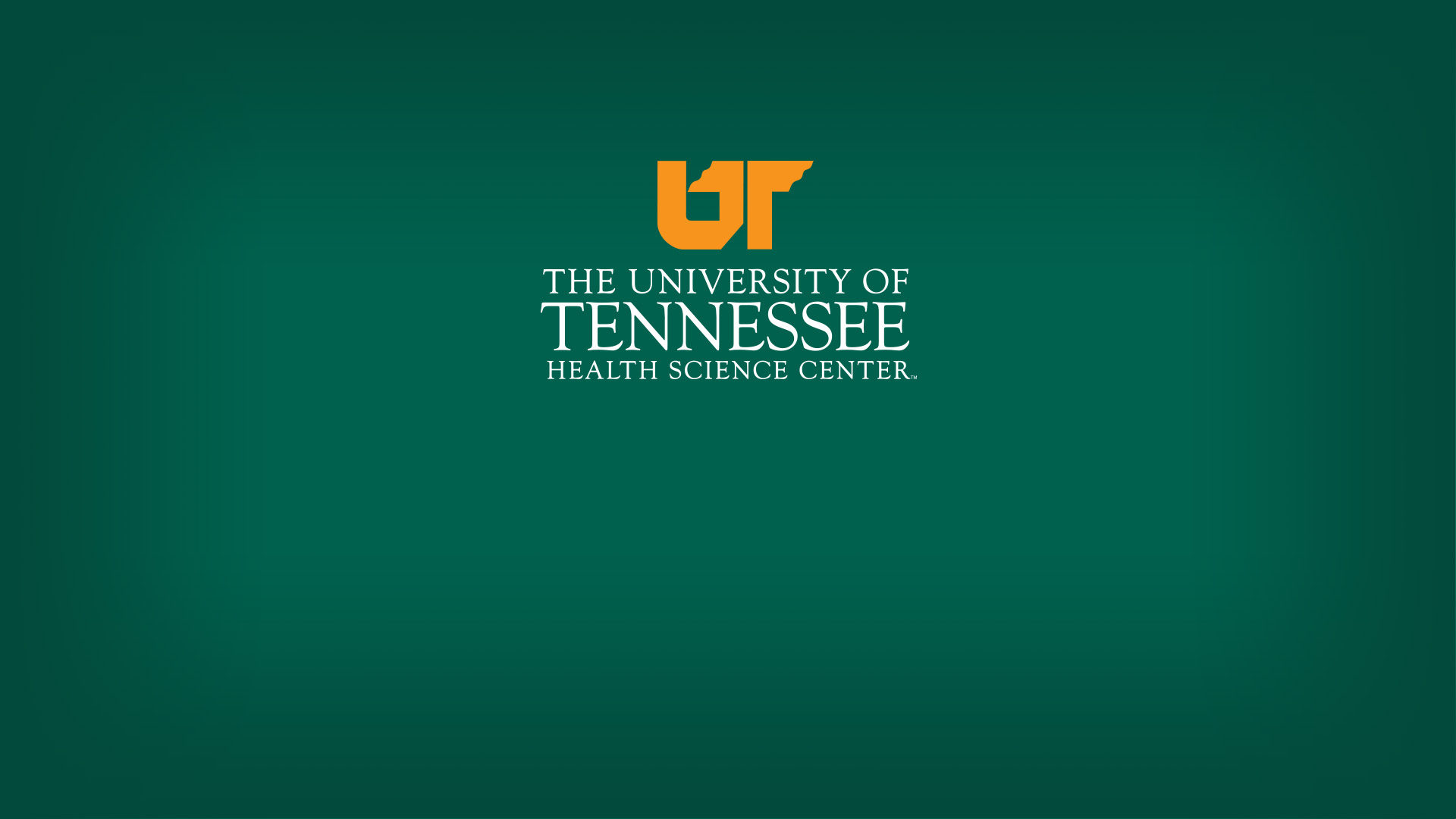 INSTITUTIONAL COMPLIANCE UPDATES

Campus Wide Business Managers Meeting - November 19, 2020
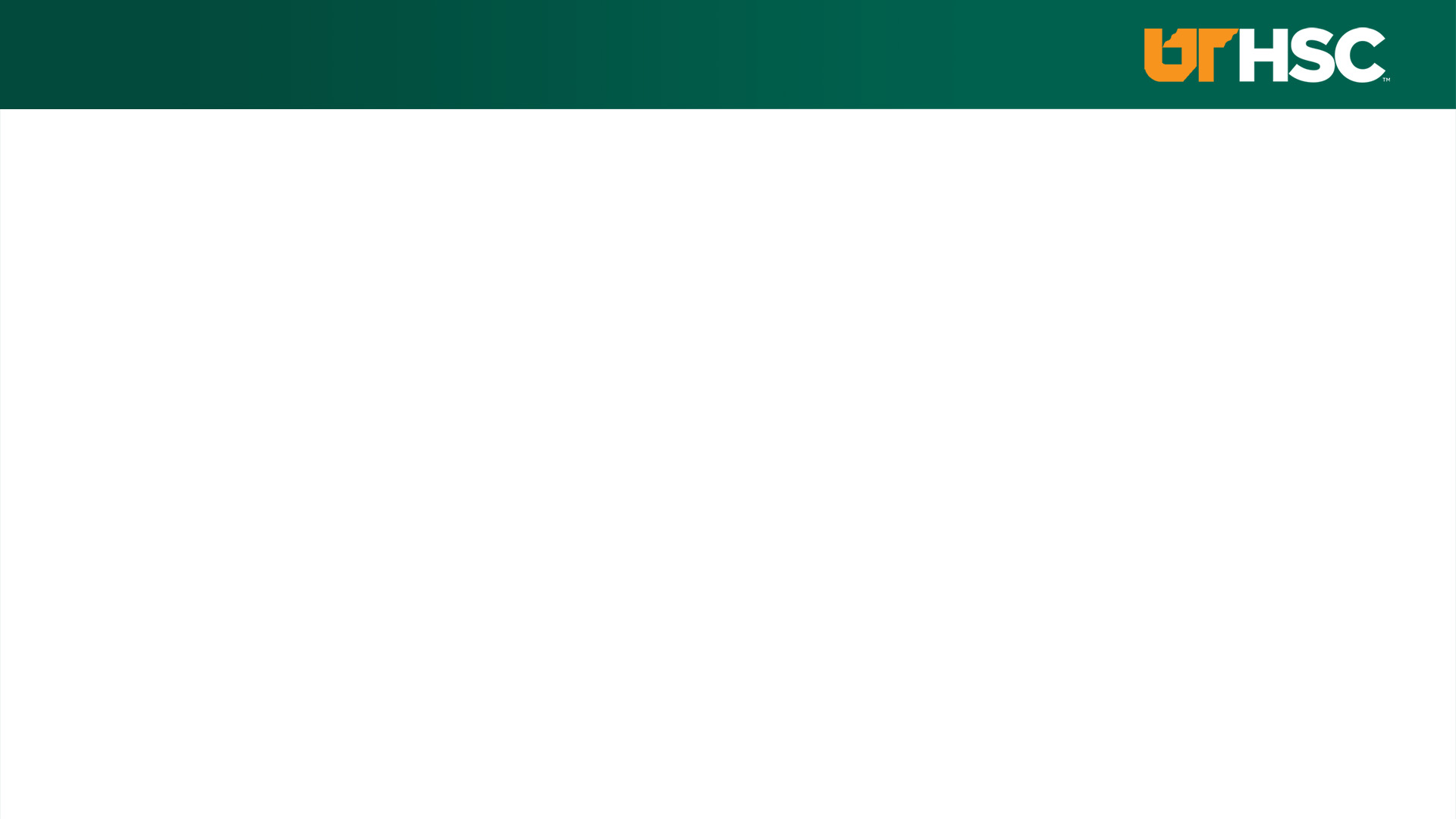 OUTSIDE INTERESTS DISCLOSURE (OID) FORM

The new FY 2021 form, designed by the Office of General Counsel, collects more detailed information from employees disclosing potential conflicts of interest to help approvers/reviewers better evaluate compliance with UT’s Conflict of Interests Policy (FI0125) as well as federal rules and regulations.
For the vast majority of employees with nothing to disclose, the form and process have been streamlined to as few clicks as possible.
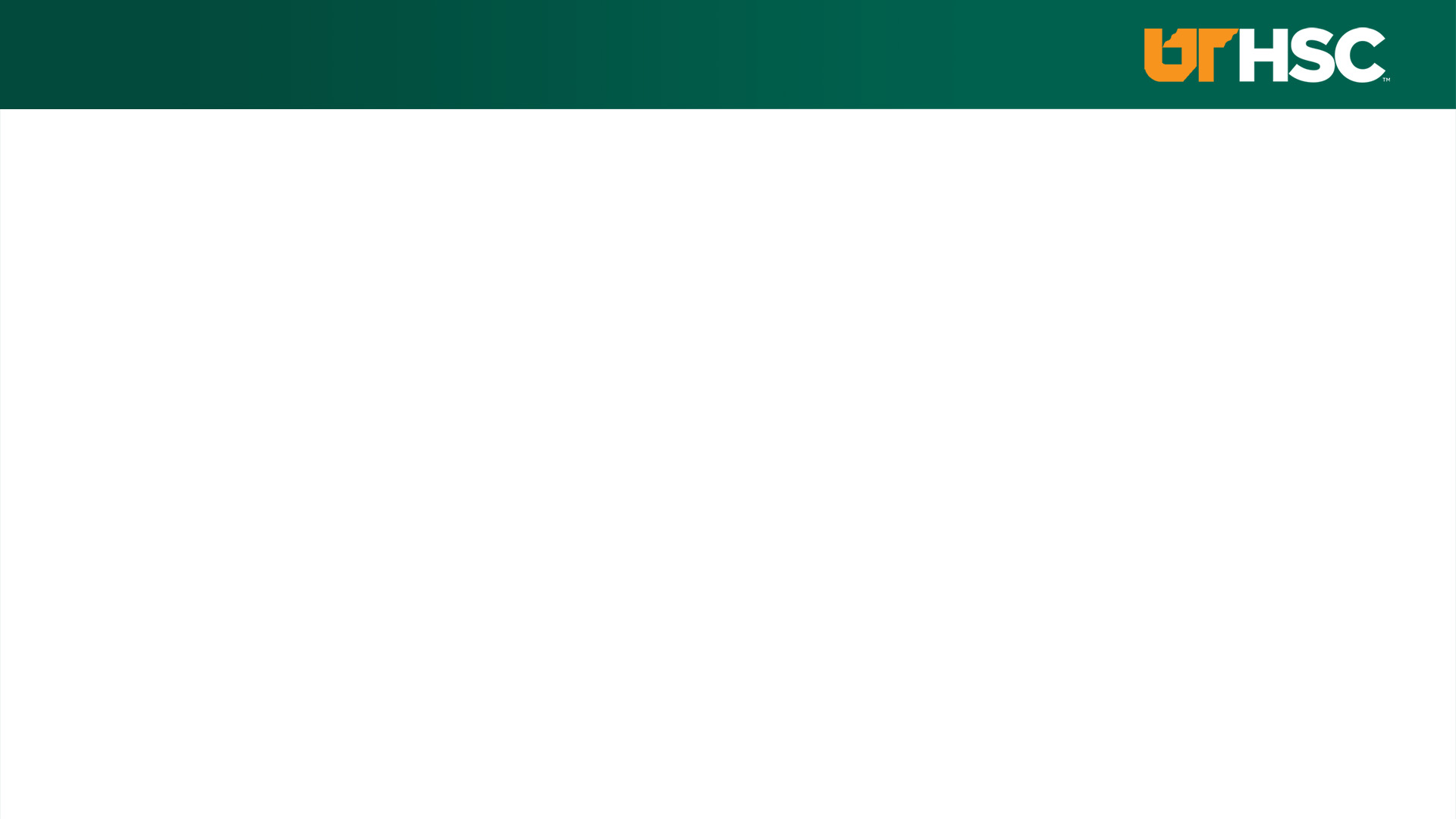 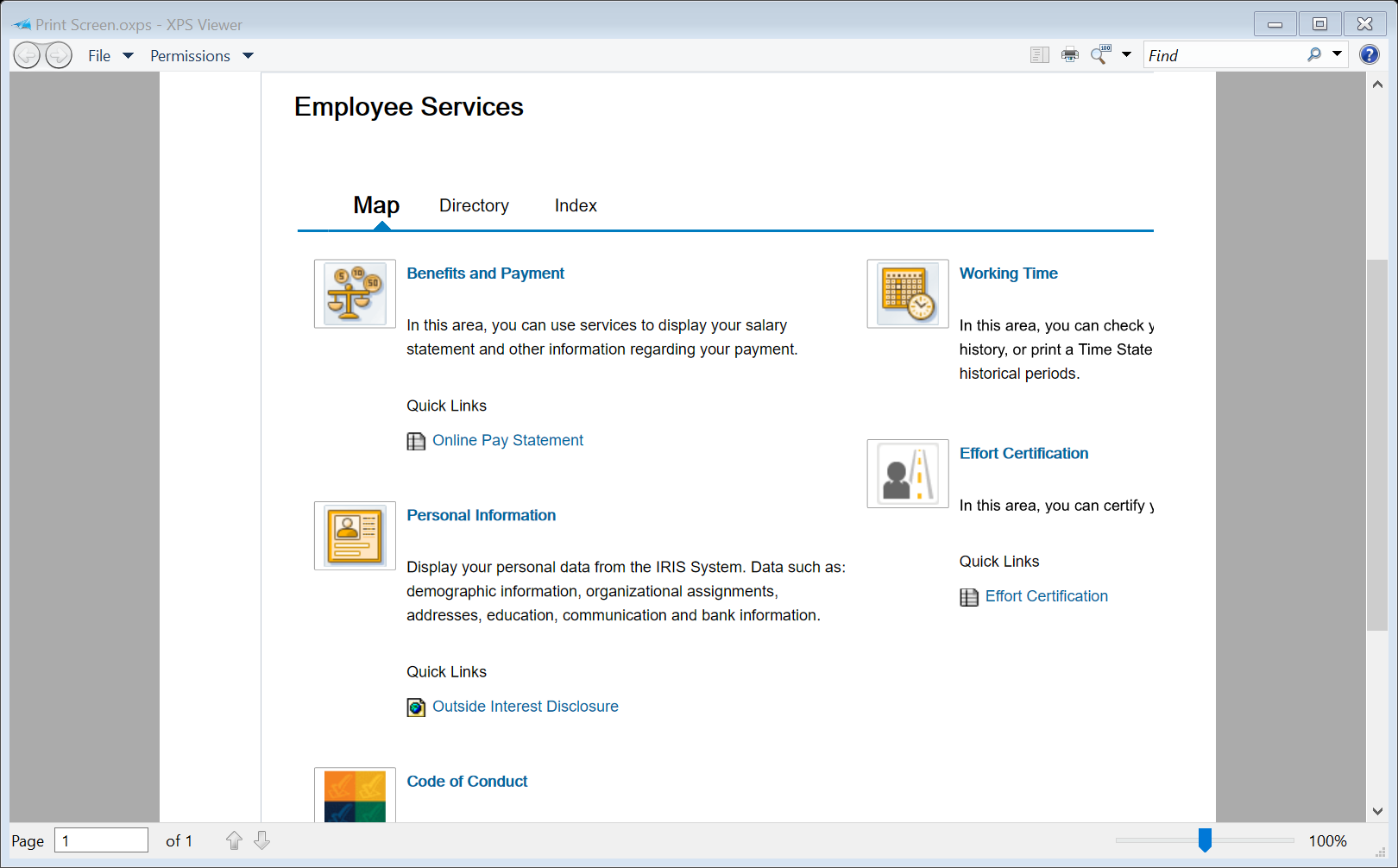 UT Homepage
https://uthsc.edu

Click on Resources

Click on MyUT & log in

Click on Employee Self-Service 

Link located under Personal Information
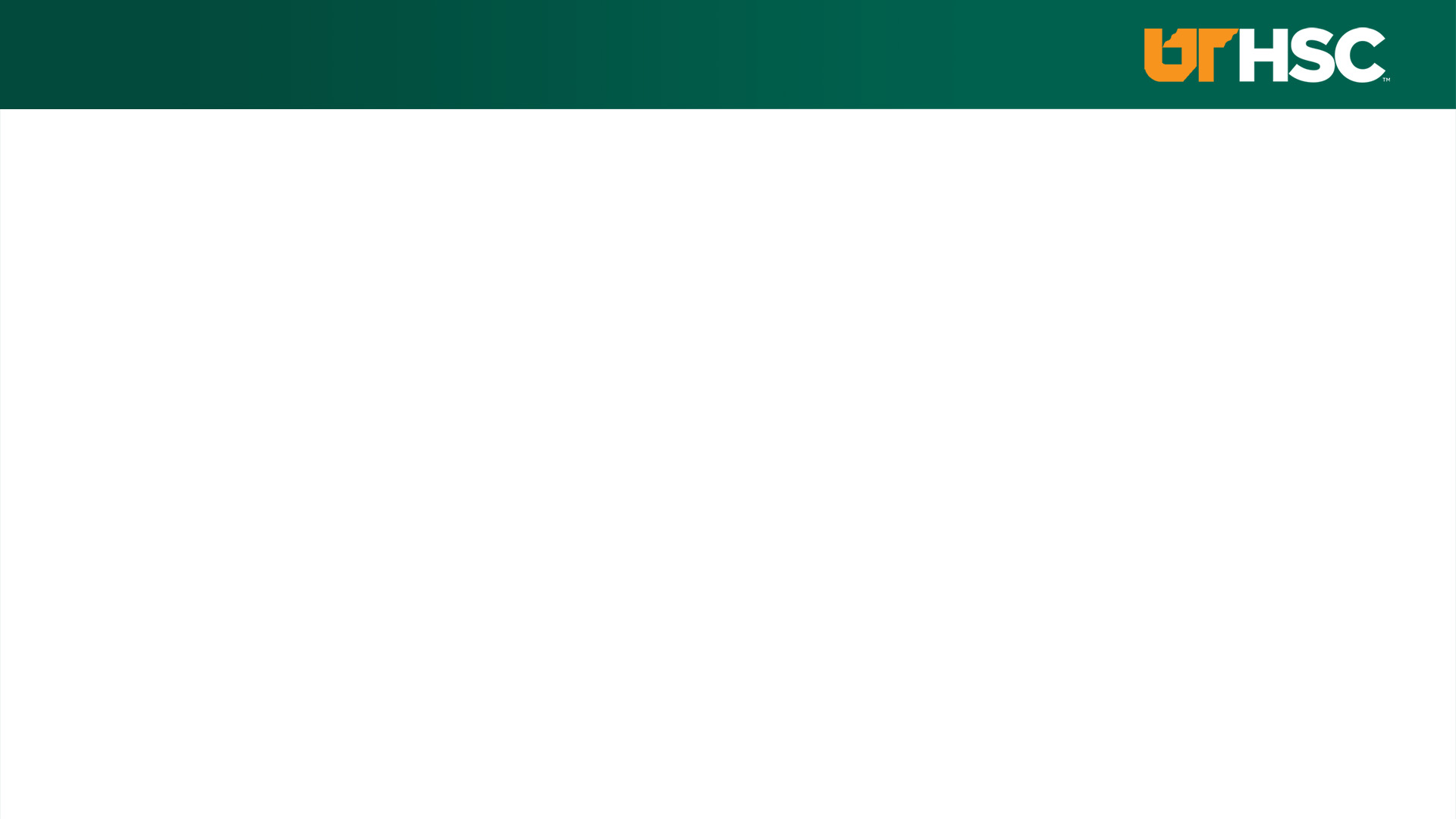 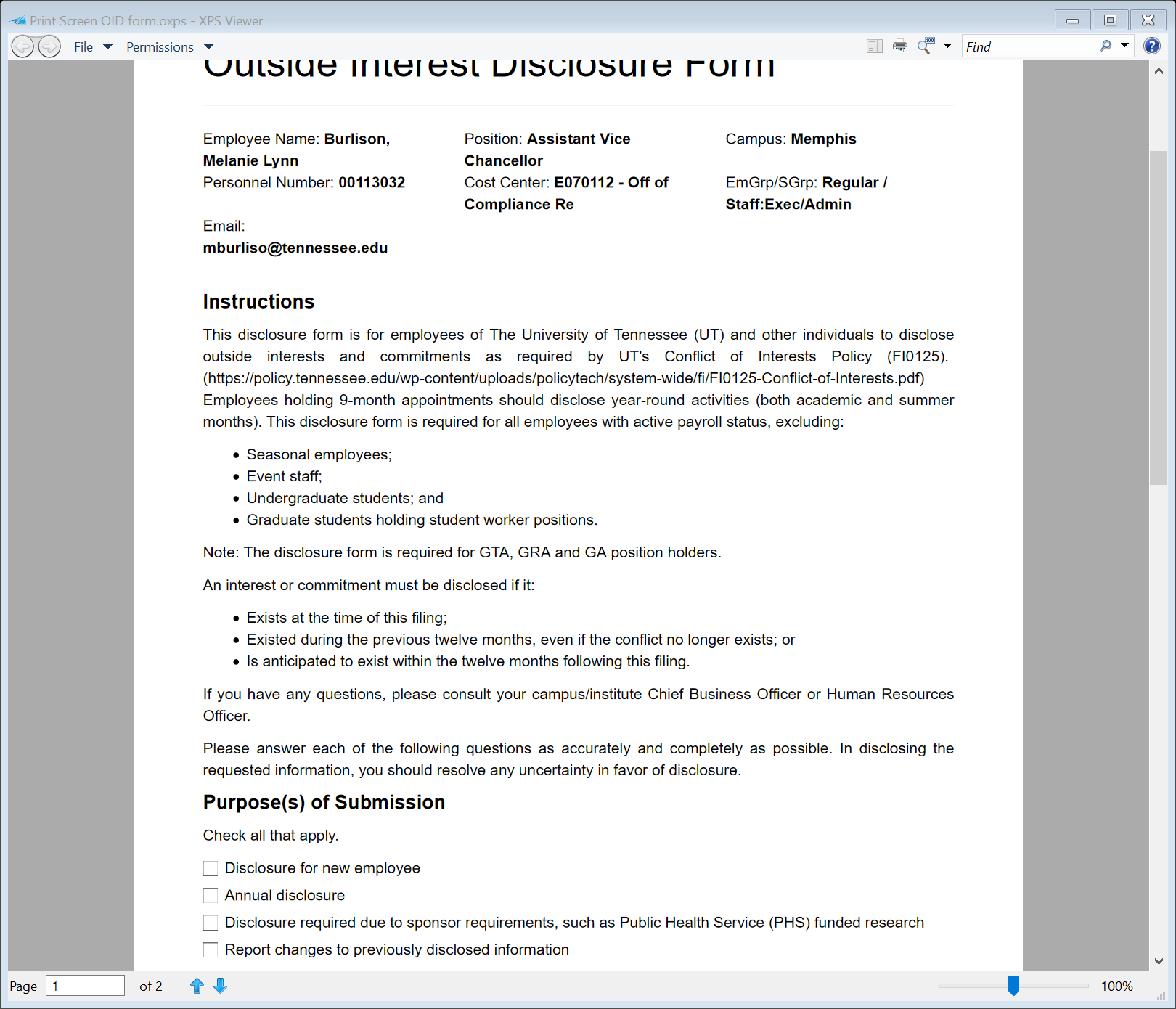 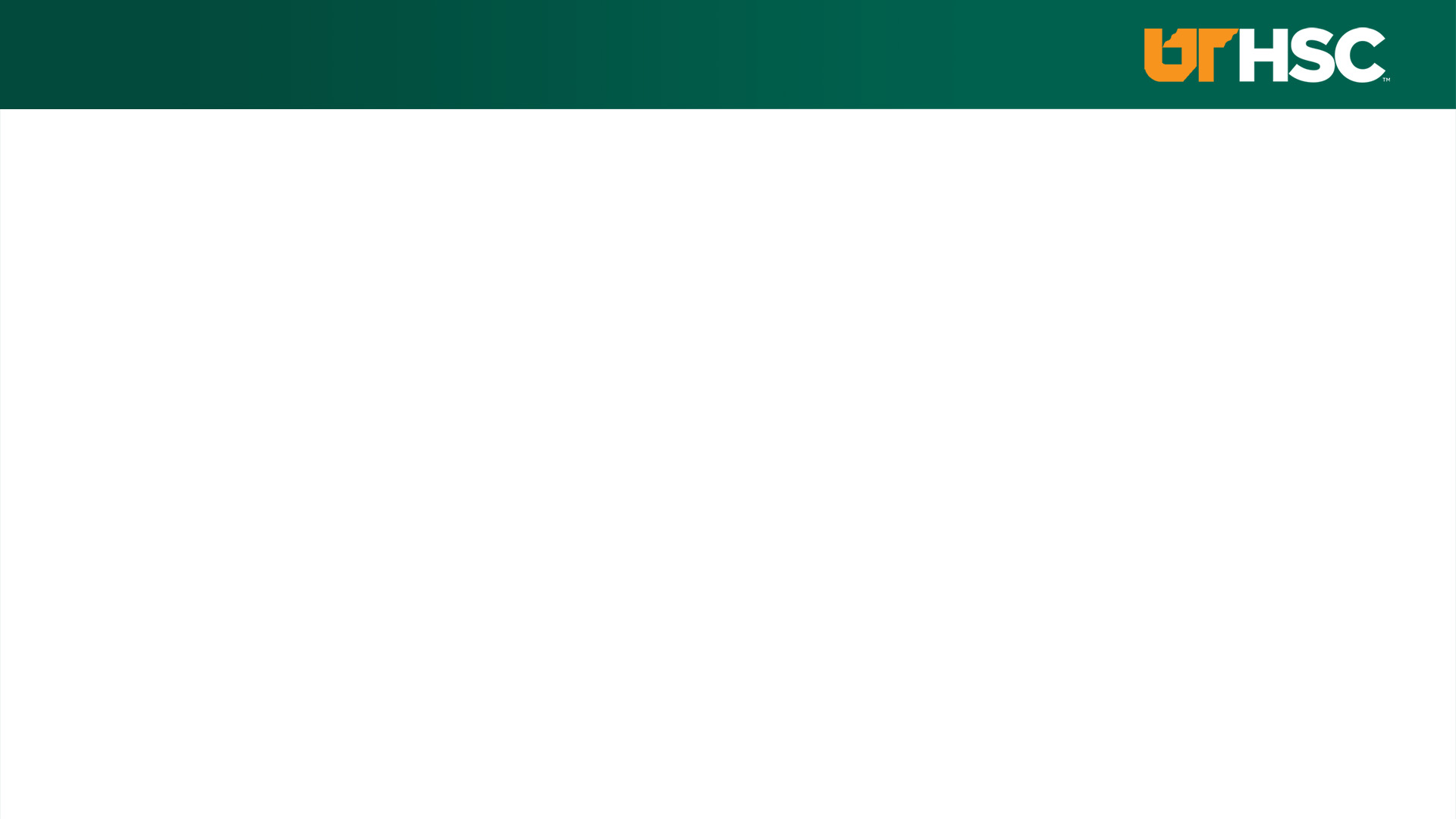 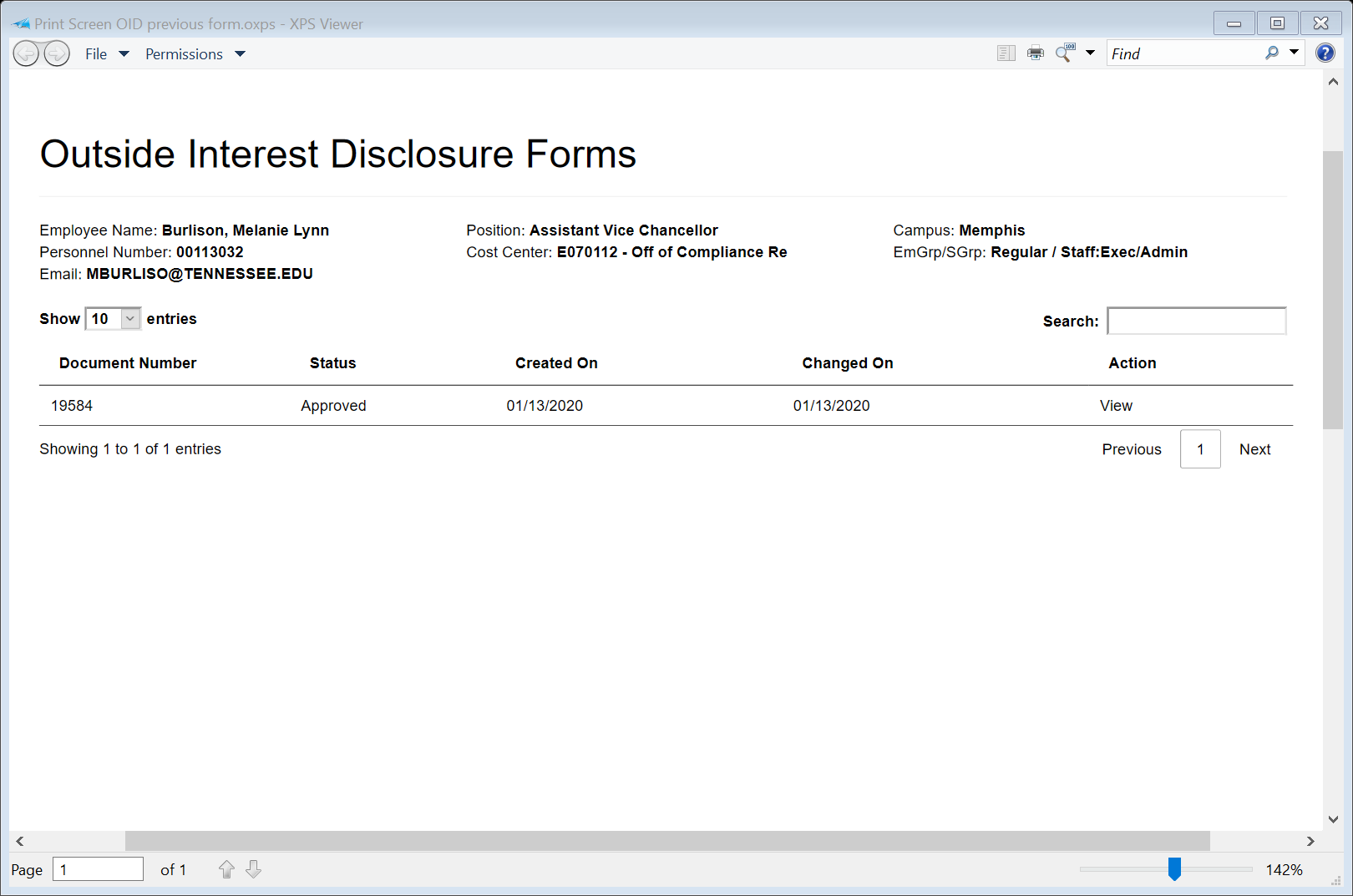 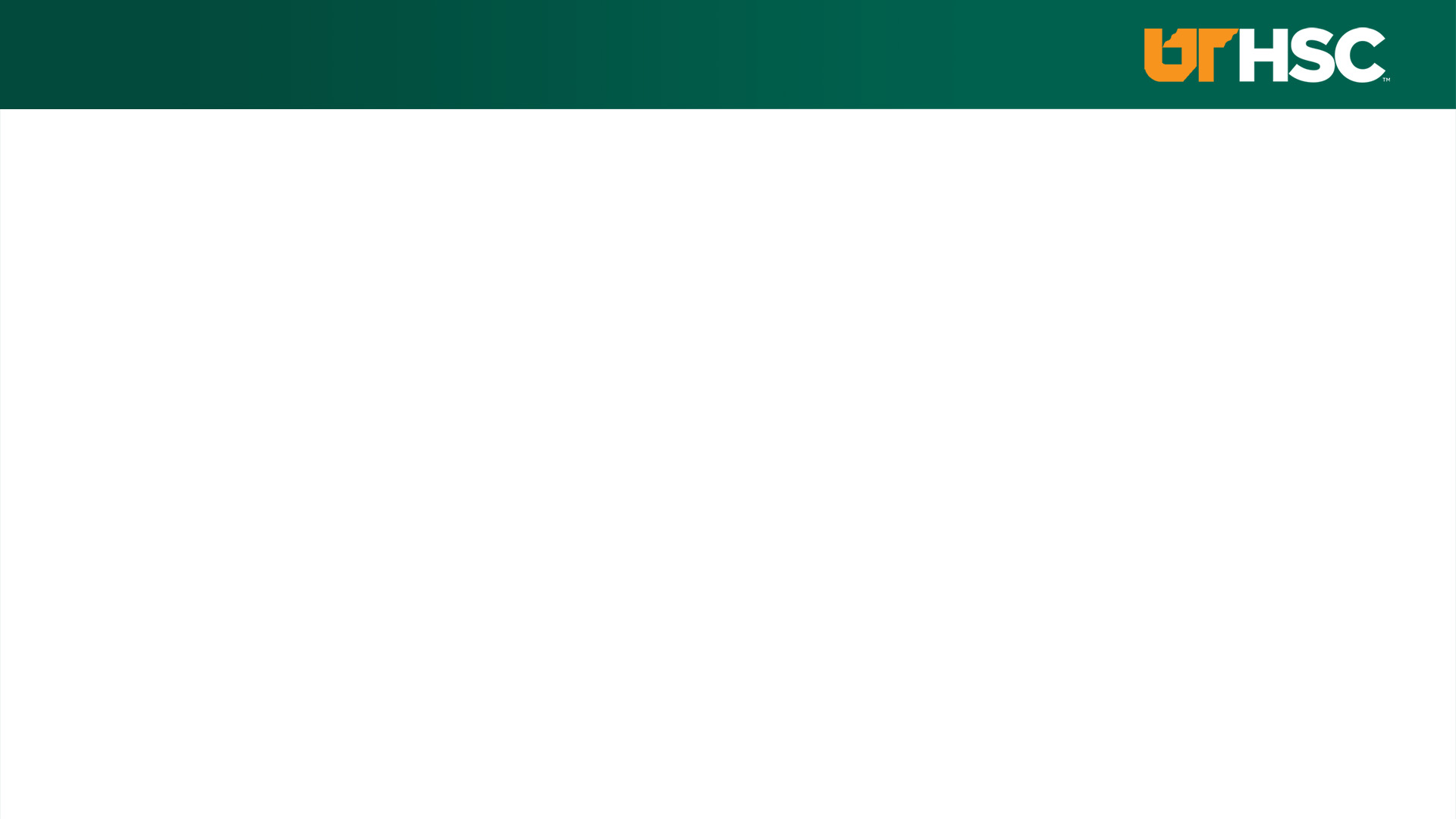 POSITION REPORTING RELATIONSHIPS
IT IS  VERY IMPORTANT THAT THIS INFORMATION BE ACCURATE!  All directors, business managers, and department heads should review each position in their respective departments and make corrections to positions.
IRIS Transaction		ZHR_POS_REP_ORG

Confirm with each department head (including faculty) and the supervisor listed that the supervisor is indeed the supervisor for that employee(s). 

If there is a discrepancy, please correct through the “change position” process in IRIS.

Make sure the supervisor is included for a new position, is corrected in IRIS when a change is made or a supervisor leaves that department.  This should be an ongoing process.

PLEASE DO THIS REVIEW ASAP BEFORE THE NEW OID FORM IS LAUNCHED CAMPUS-WIDE!
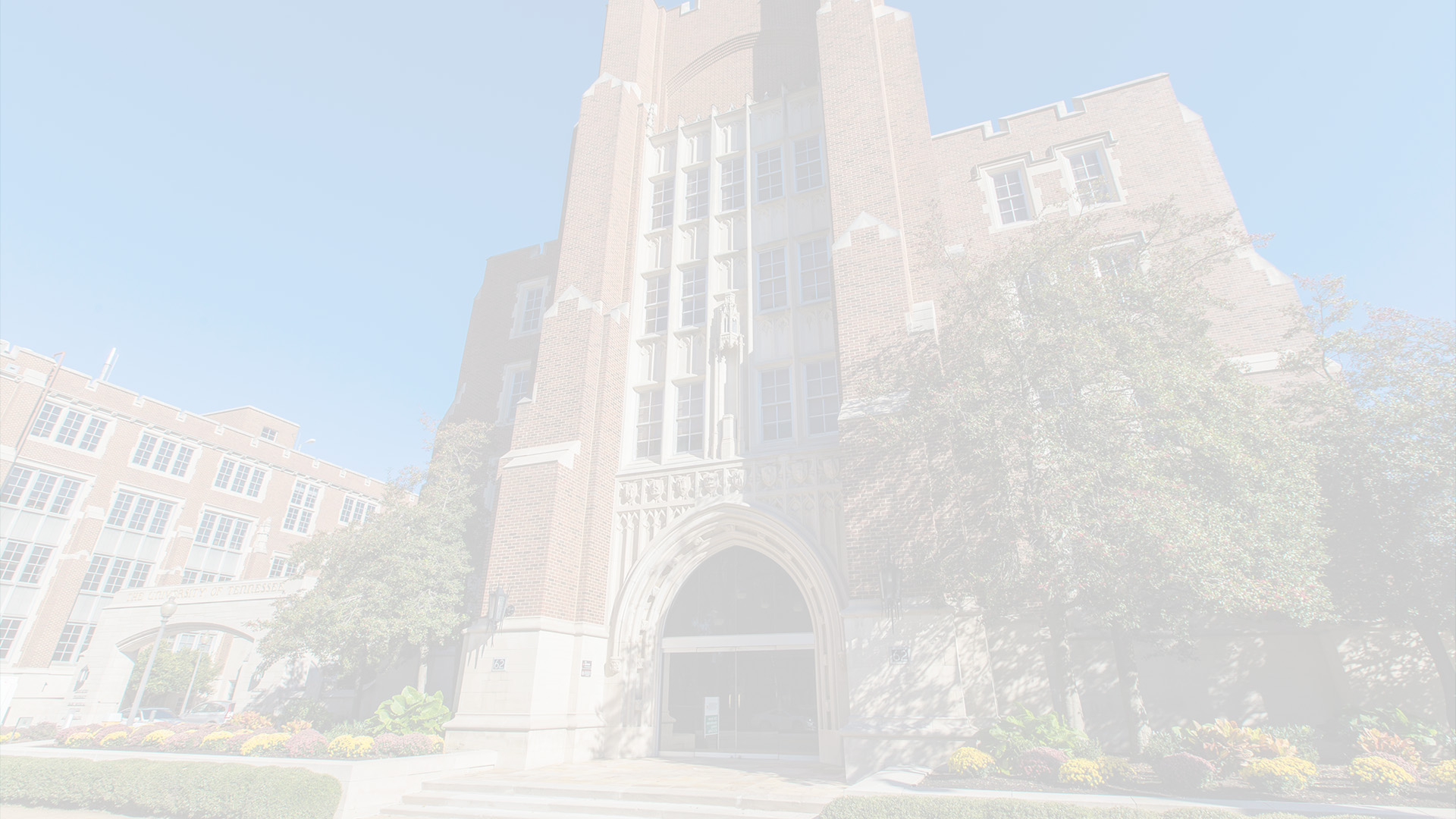 QUESTIONS?
Melanie BurlisonAssistant Vice Chancellor / UTHSC Privacy Officermburlison@uthsc.edu(901) 448-8030
 
Jonathon BerryCompliance Administratorjberry21@uthsc.edu(901) 448-5887
 
April SuttlesAdministrative Compliance Coordinatorasuttle2@uthsc.edu
(901) 448-8680
 
Institutional Compliance Officeinstitutional.compliance@uthsc.edu(901) 448-8469